UBND QUẬN LONG BIÊN
TRƯỜNG MẦM NON BAN MAI XANH
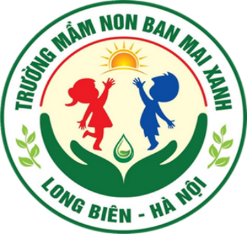 GIÁO ÁN
LĨNH VỰC PHÁT TRIỂN THẨM MĨ
Đề tài: - NDTT: Hát: Mời bạn ăn            - NDKH: Nghe hát: Chiếc bụng đói            - TCÂN: Ai đoán giỏi
LỨA TUỔI: MẪU GIÁO NHỠ B2
- NDTT: Hát: Mời bạn ăn
- NDKH: +Nghe hát: Chiếc bụng đói
Trò chơi :
Ai đoán giỏi
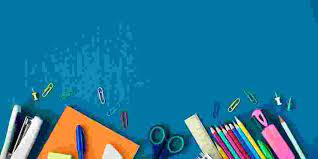 Chúc các con luôn chăm ngoan và học giỏi